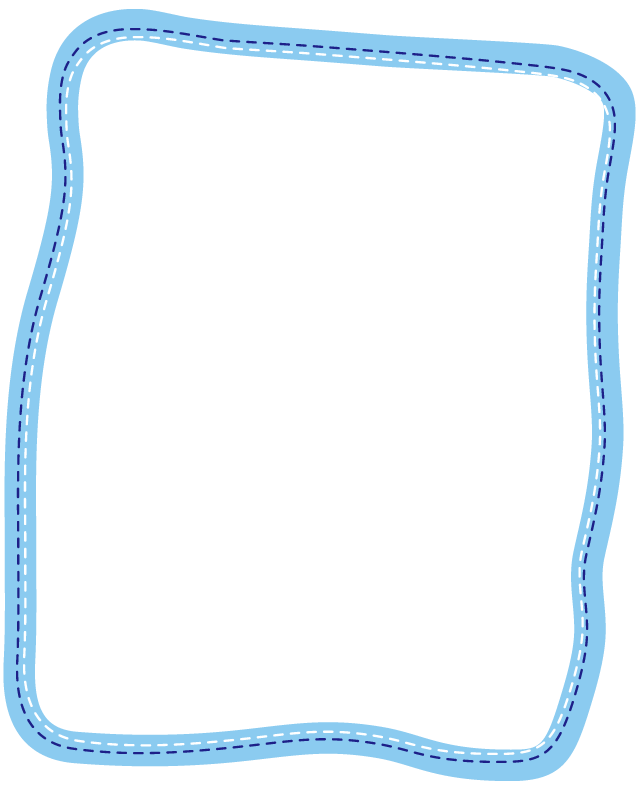 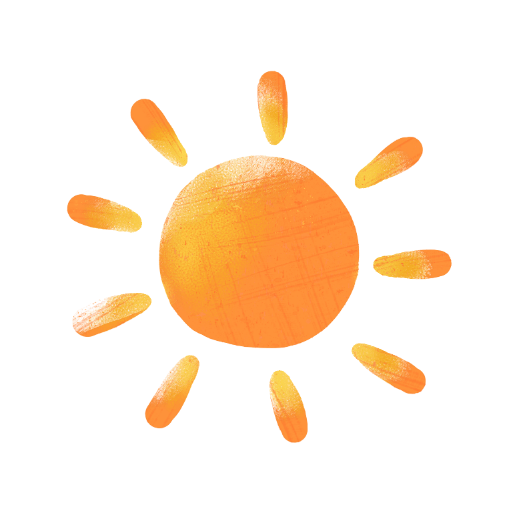 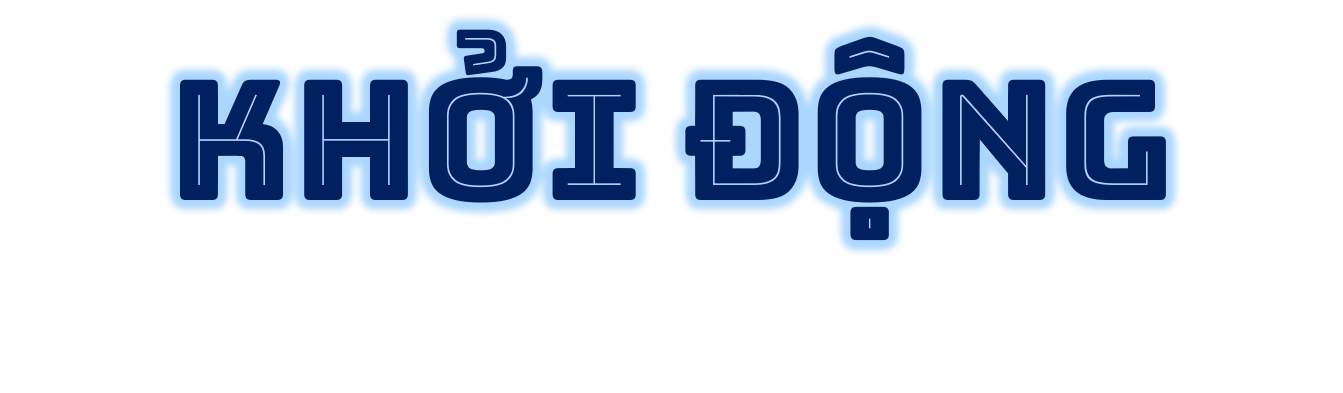 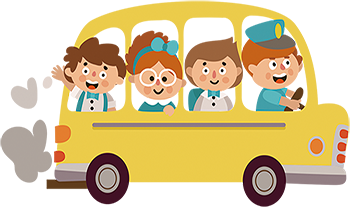 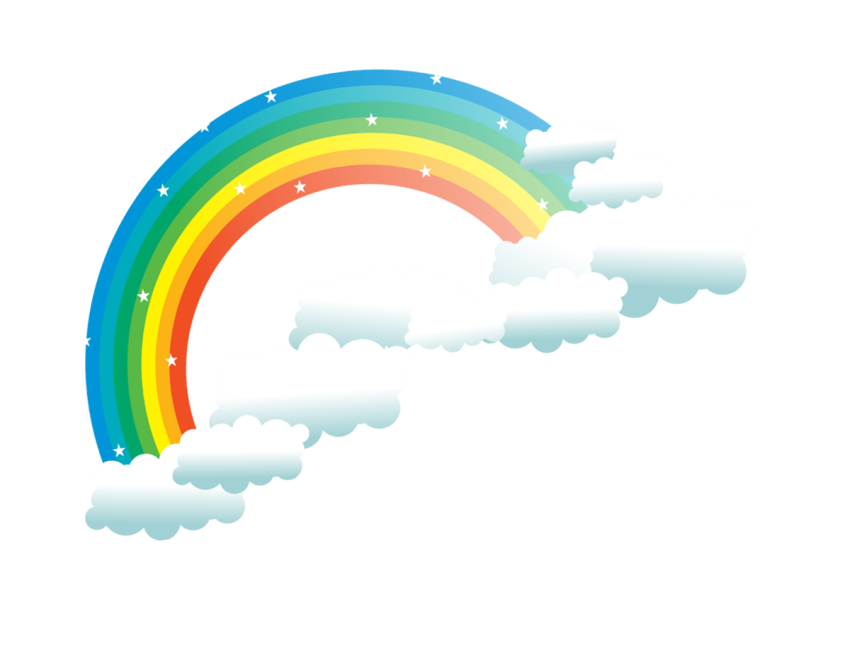 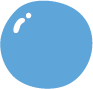 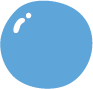 Thứ … ngày … tháng … năm 20...
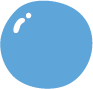 Toán
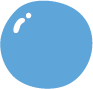 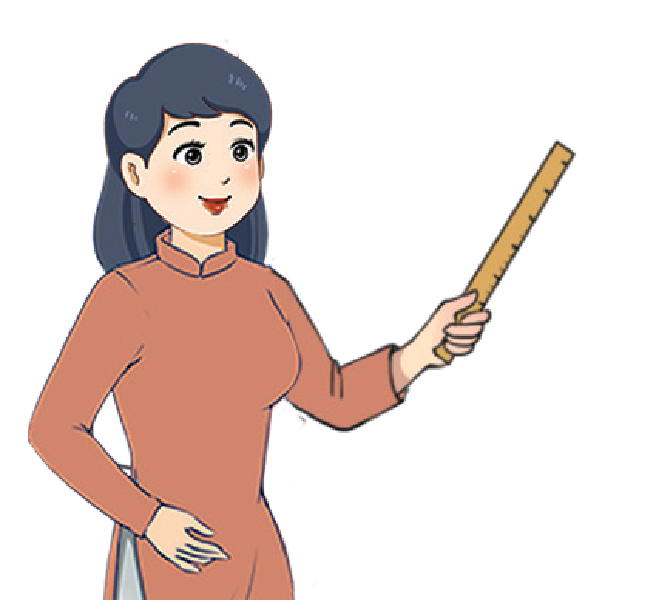 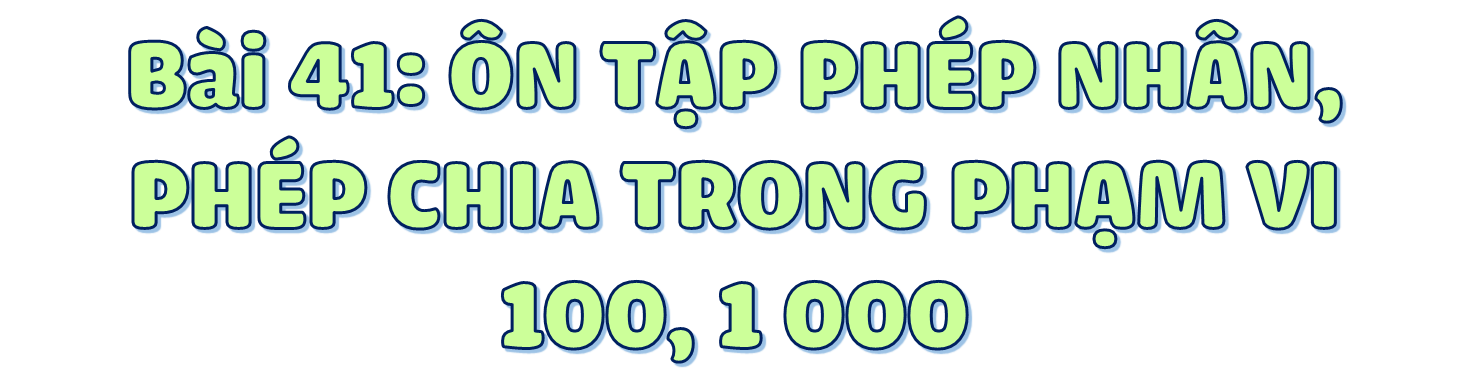 [Speaker Notes: Hương Thảo – Zalo 0972115126]
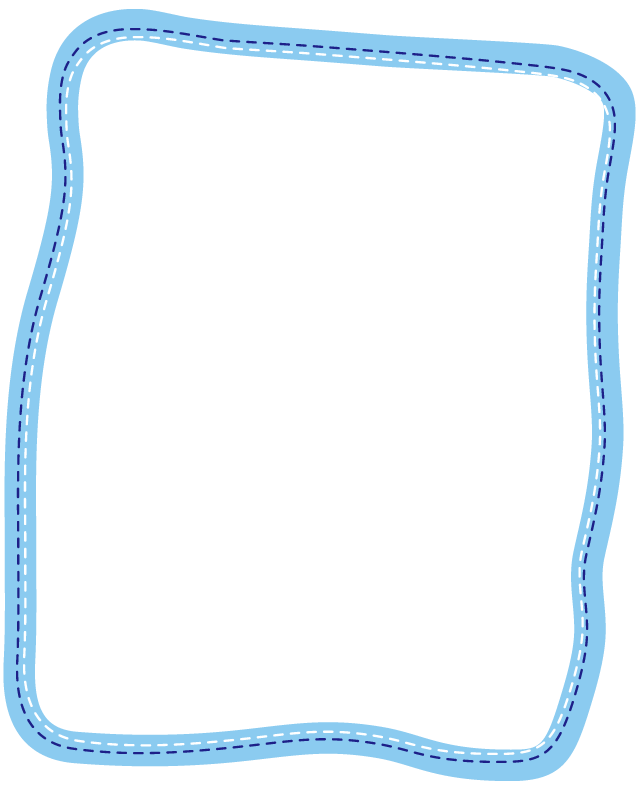 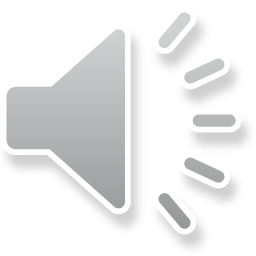 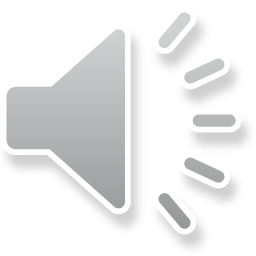 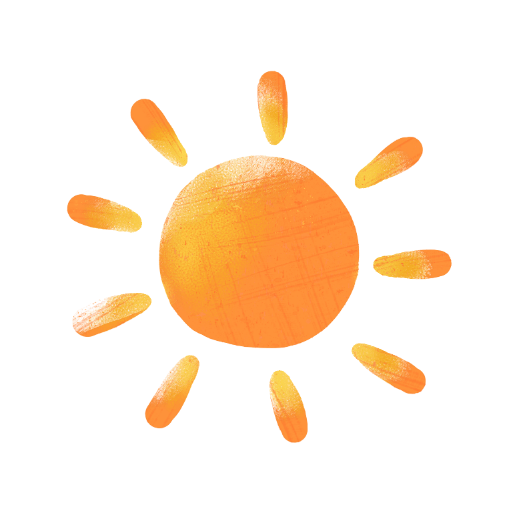 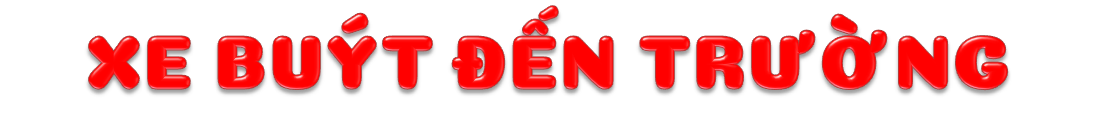 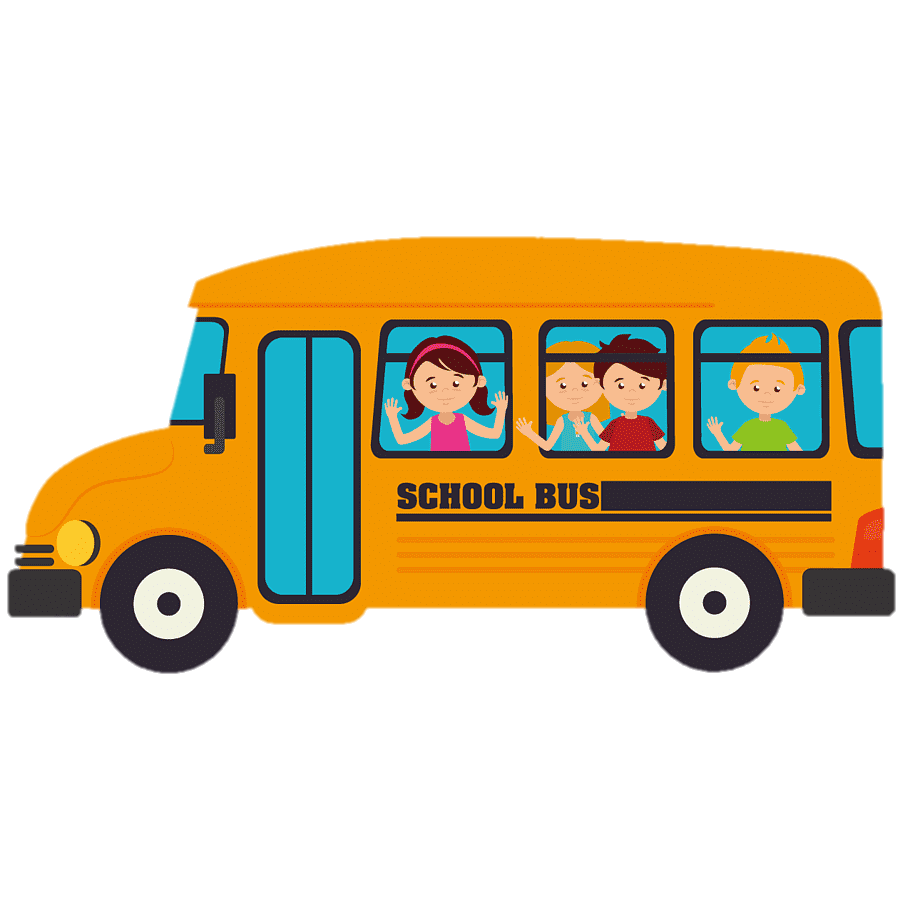 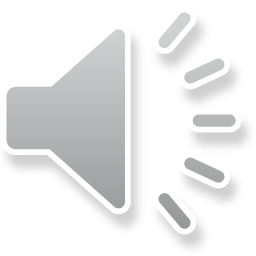 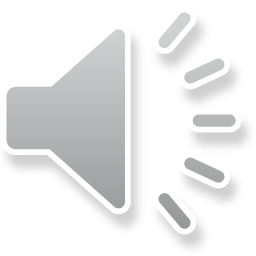 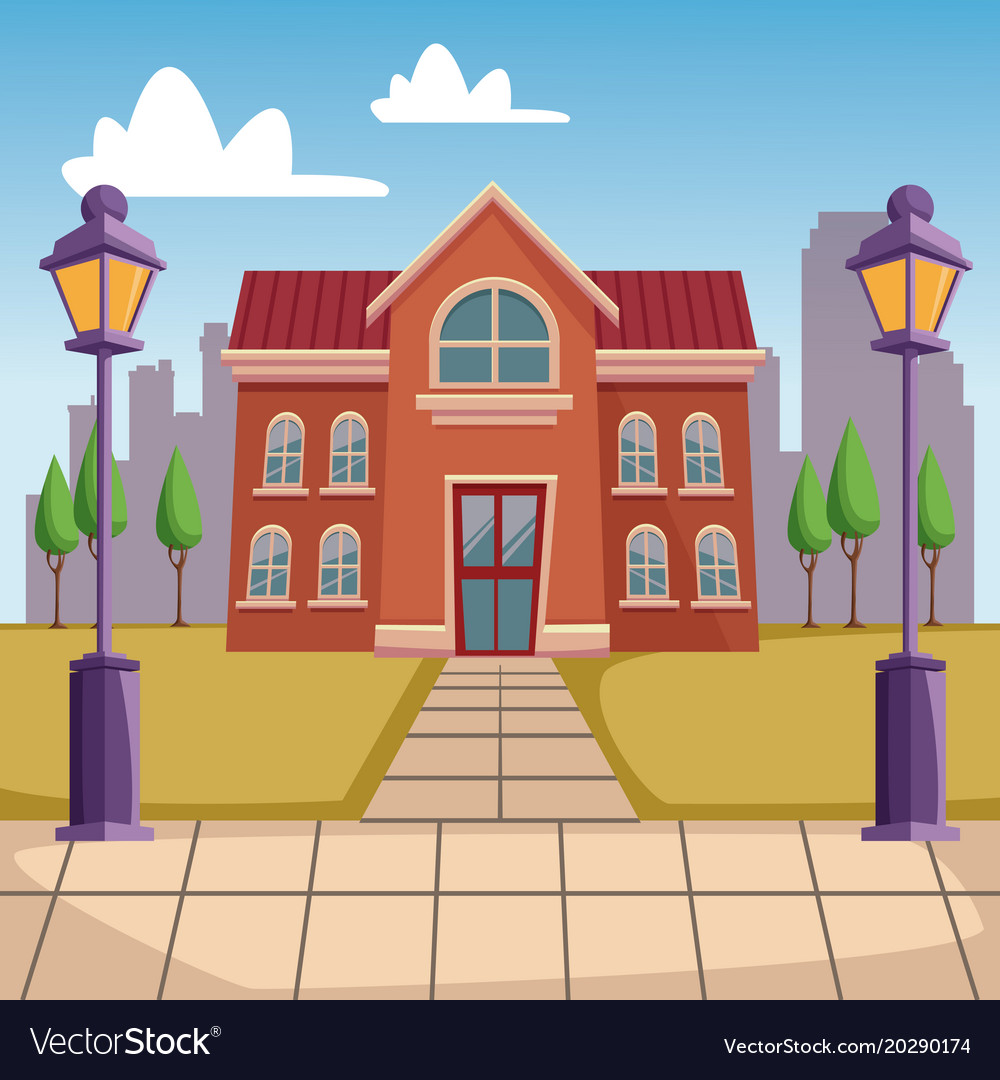 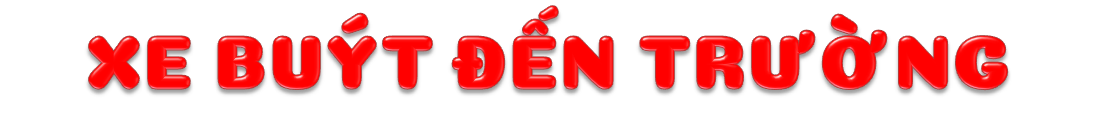 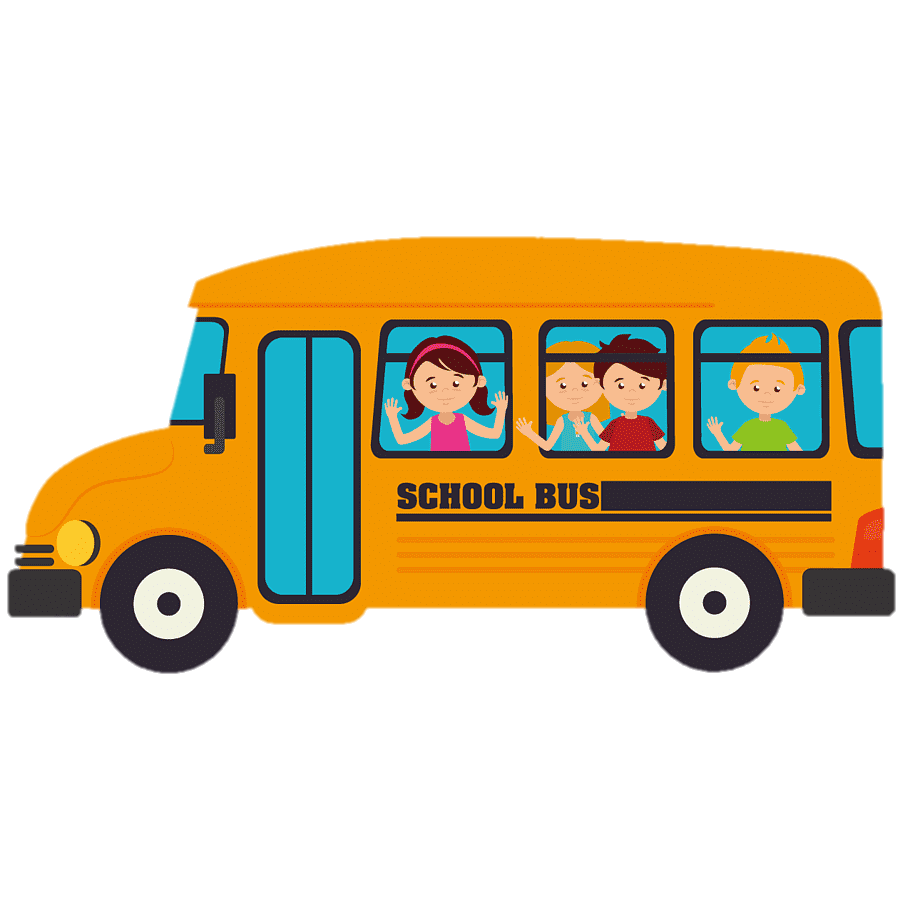 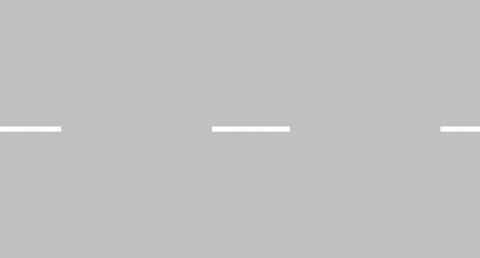 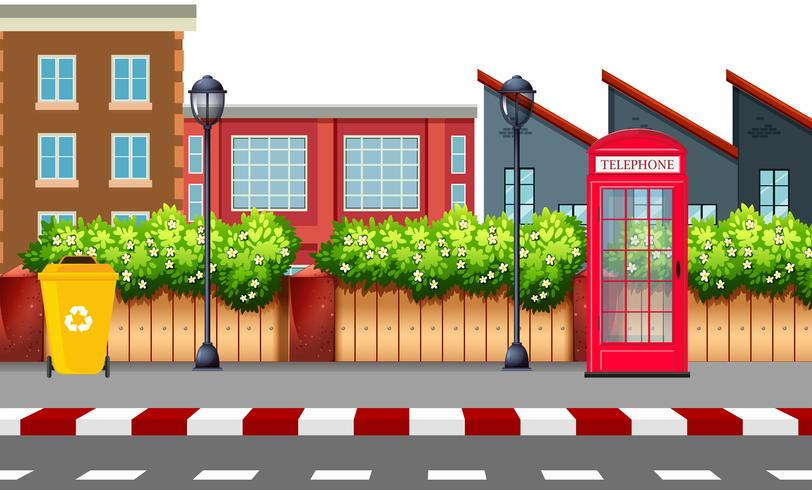 Hãy giúp mình hoàn thành bài tập 1 nhé!
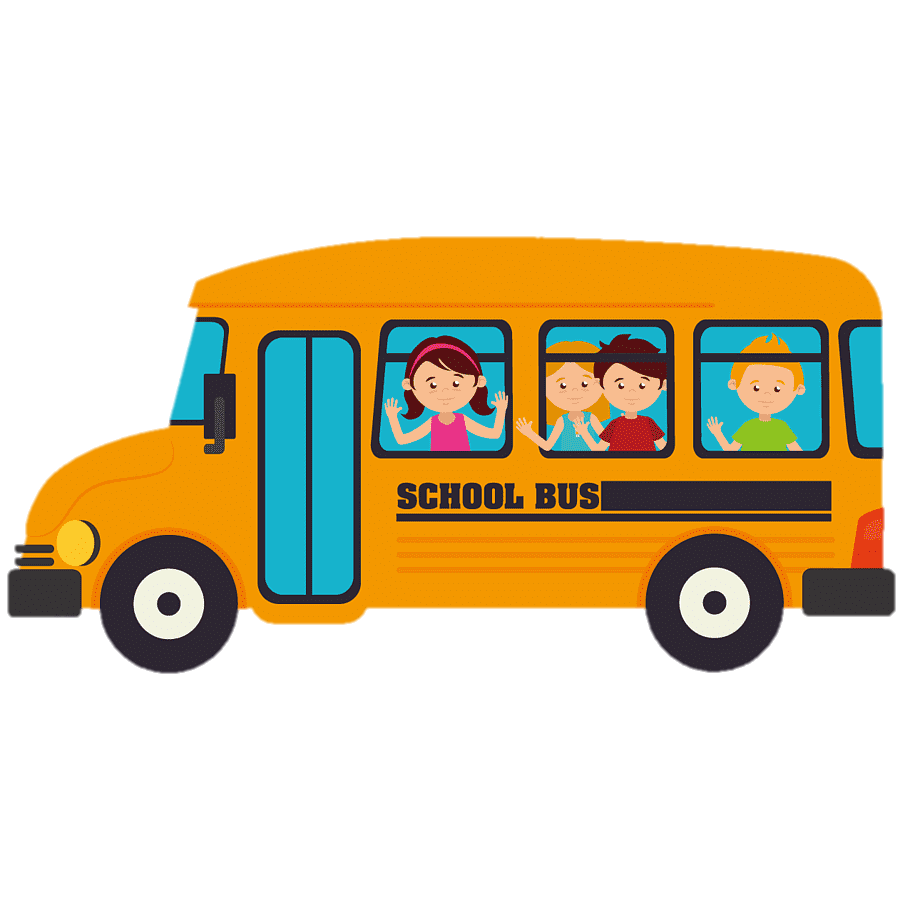 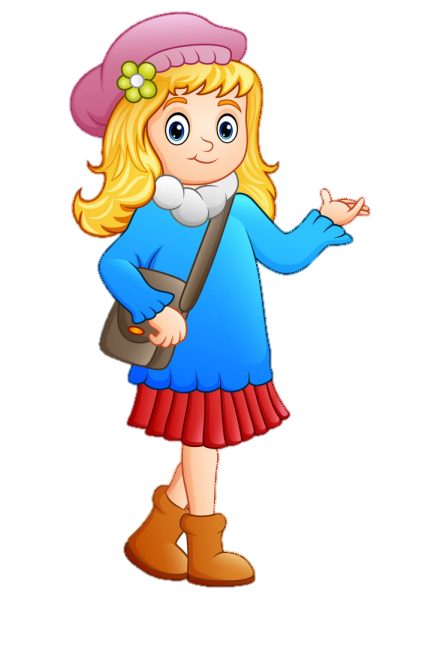 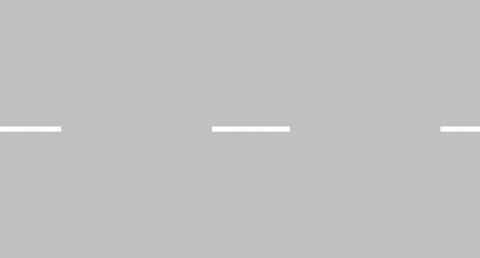 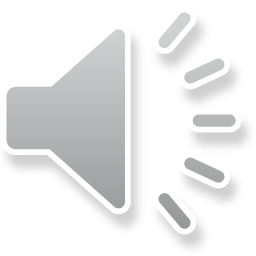 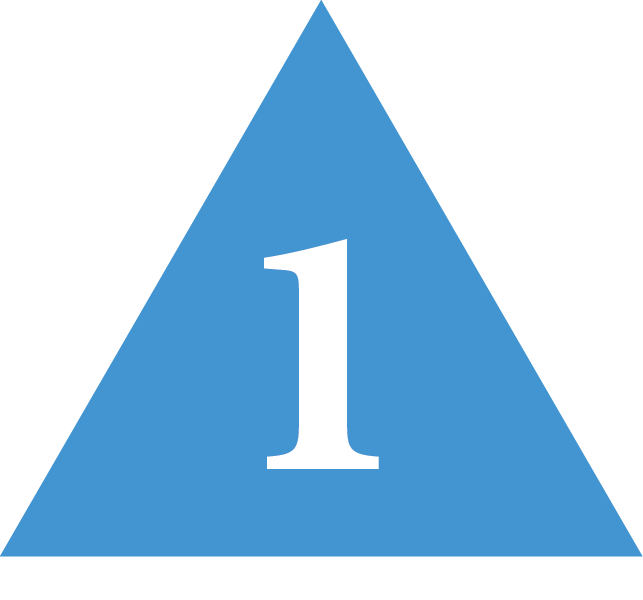 Tính nhẩm
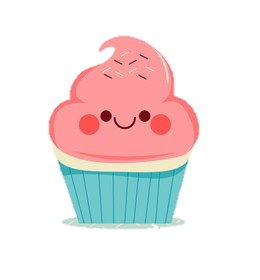 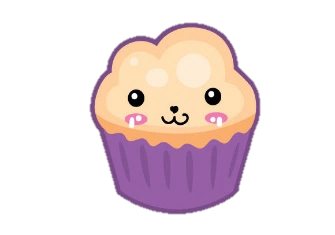 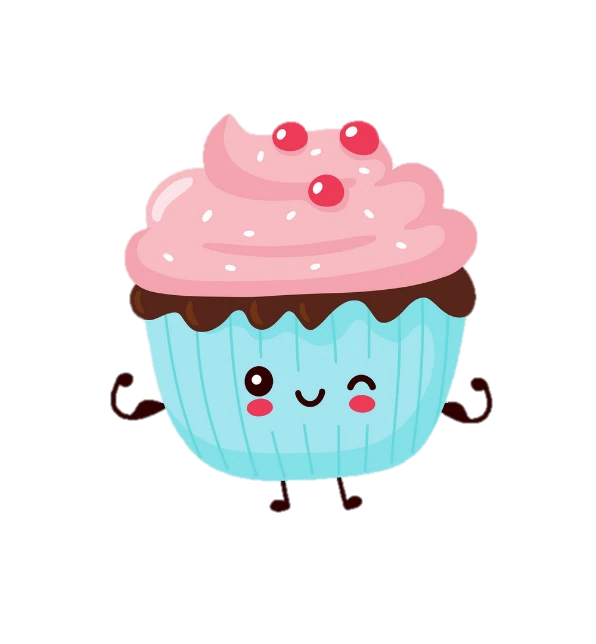 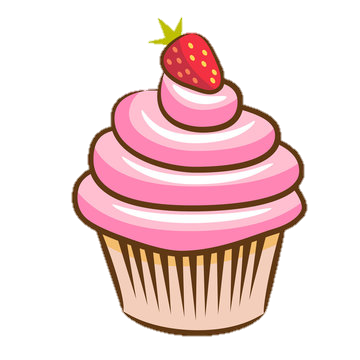 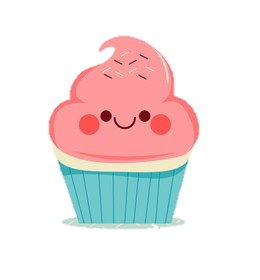 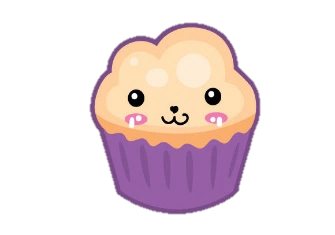 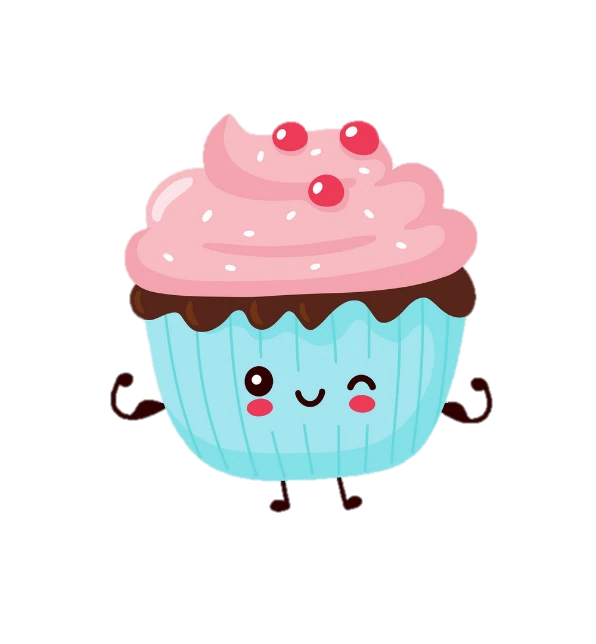 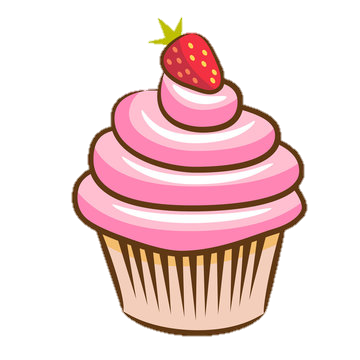 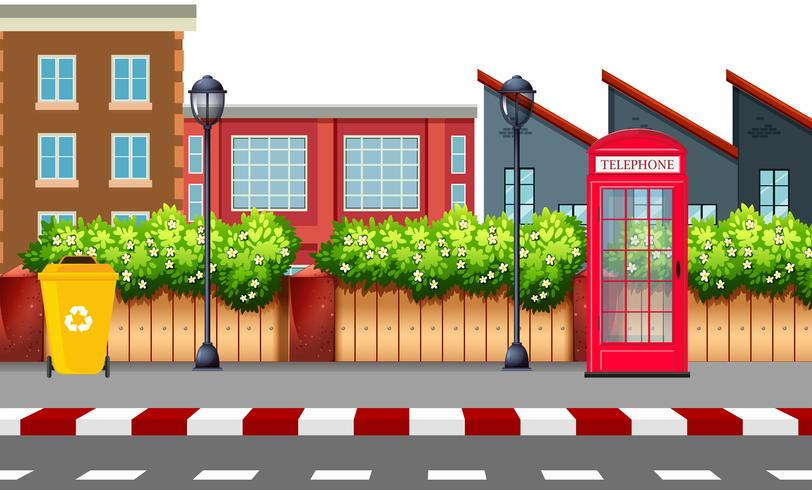 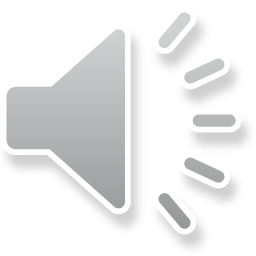 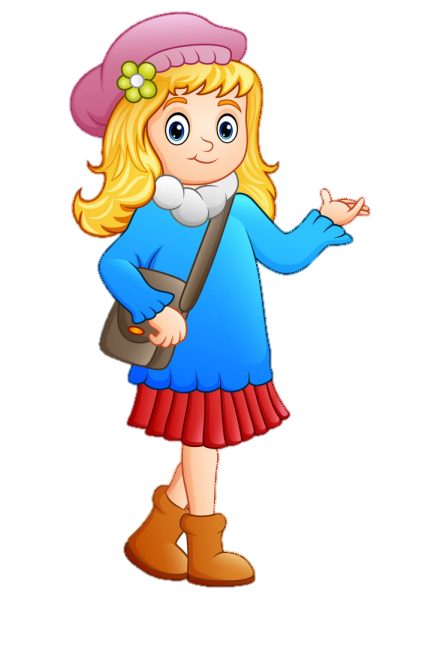 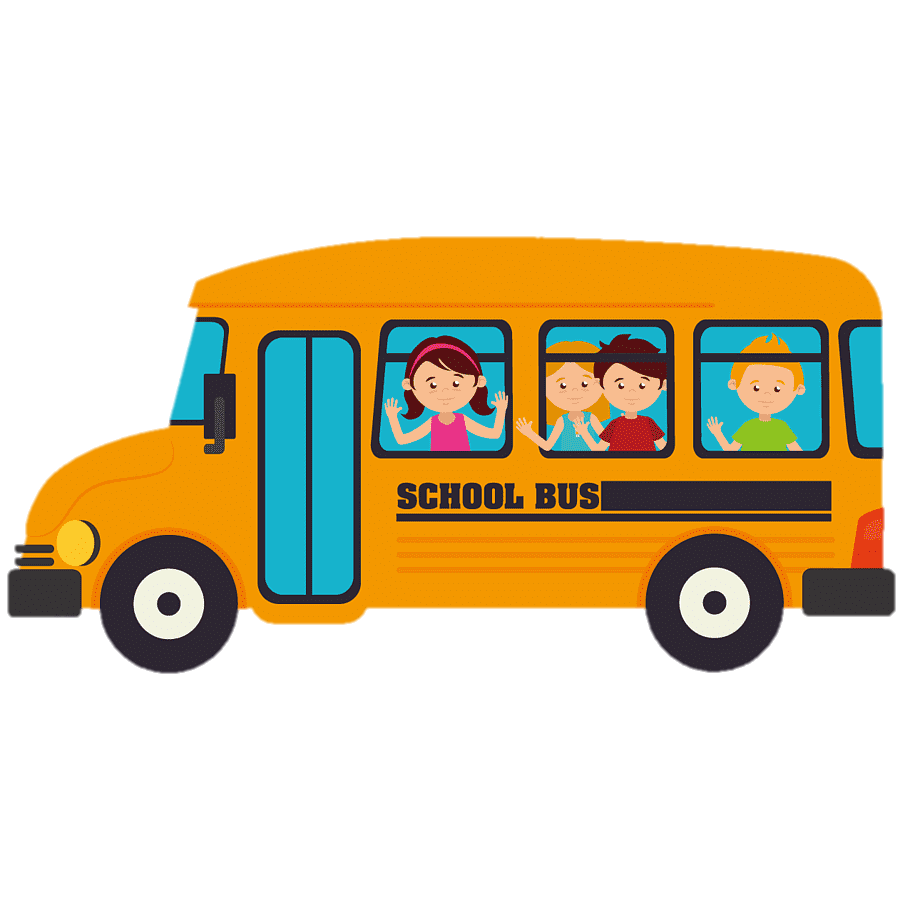 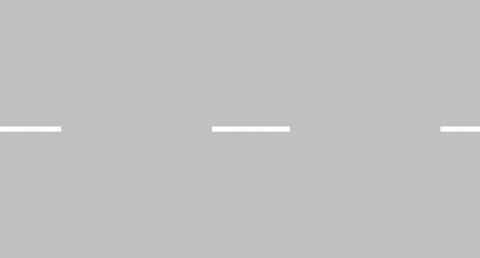 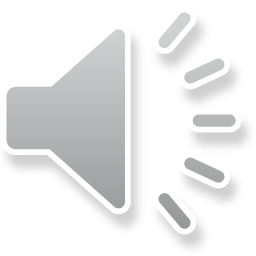 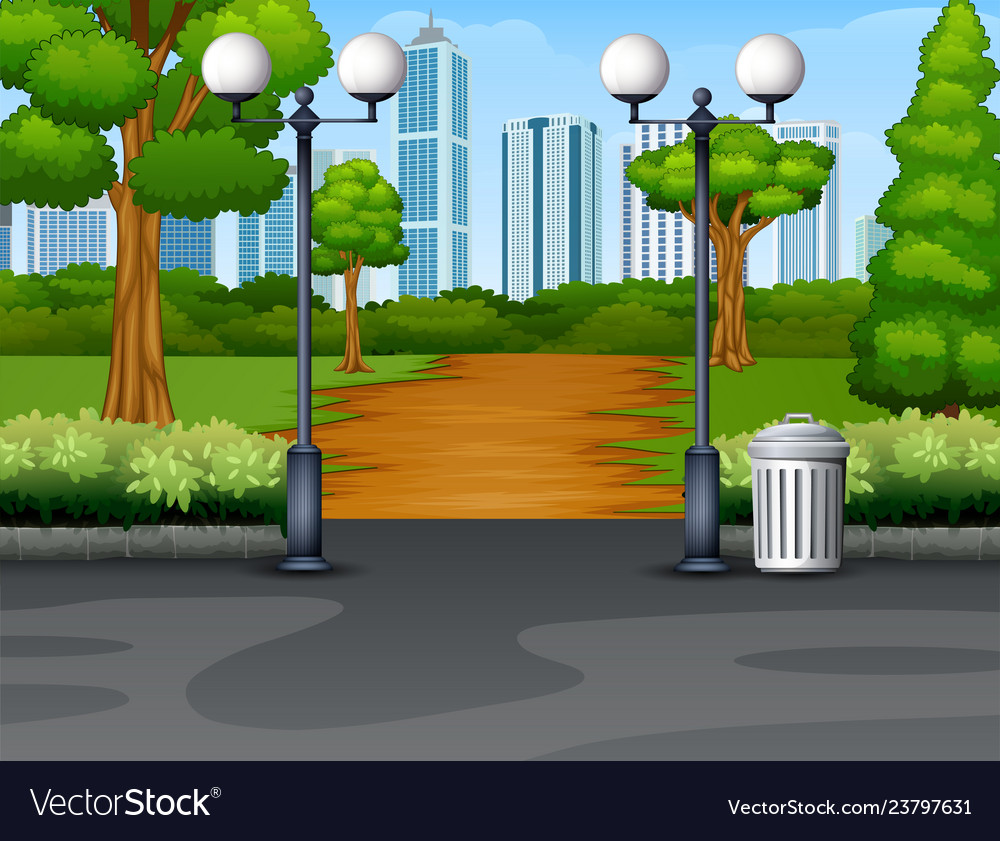 Hãy giúp mình hoàn thành bài tập 2 nhé!
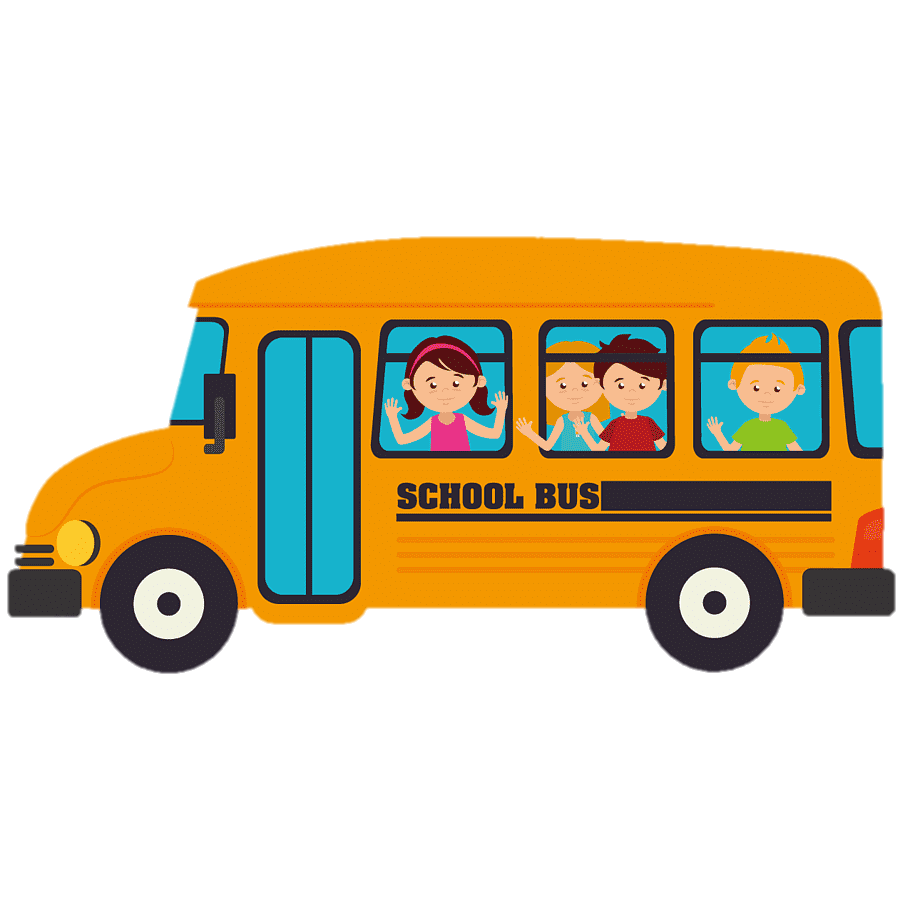 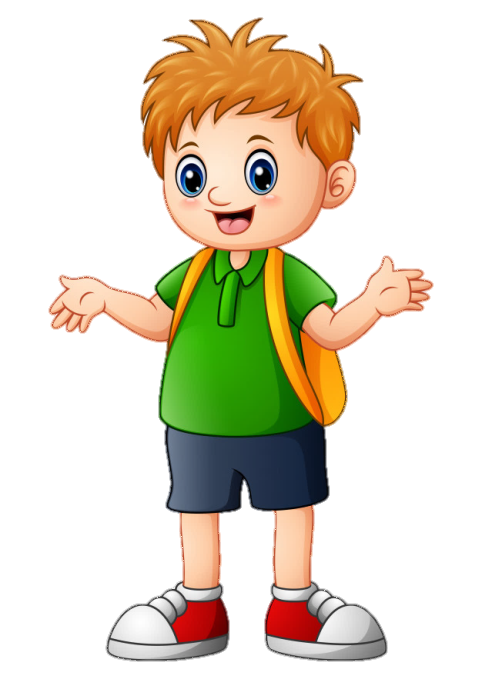 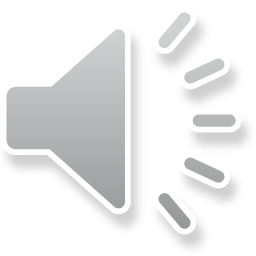 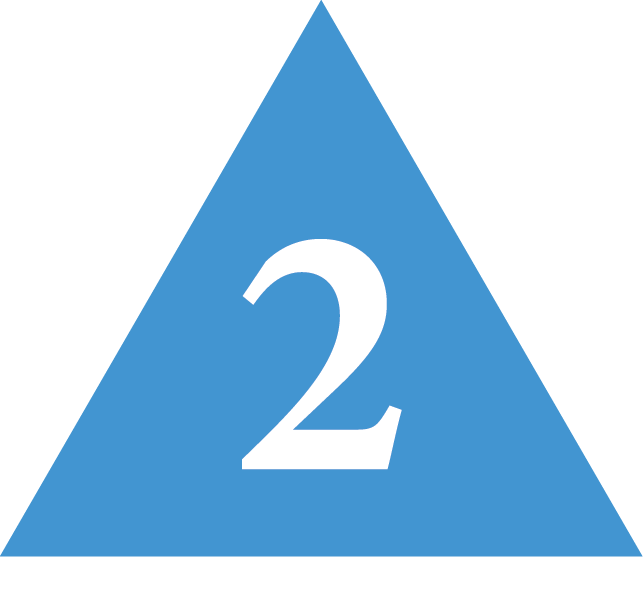 Đặt tính rồi tính
34
    2
15
   6
23
   4
x
x
x
84
7
95
8
69
3
1
4
1
5
0
9
1
1
2
1
3
2
0
7
0
6
8
9
2
9
0
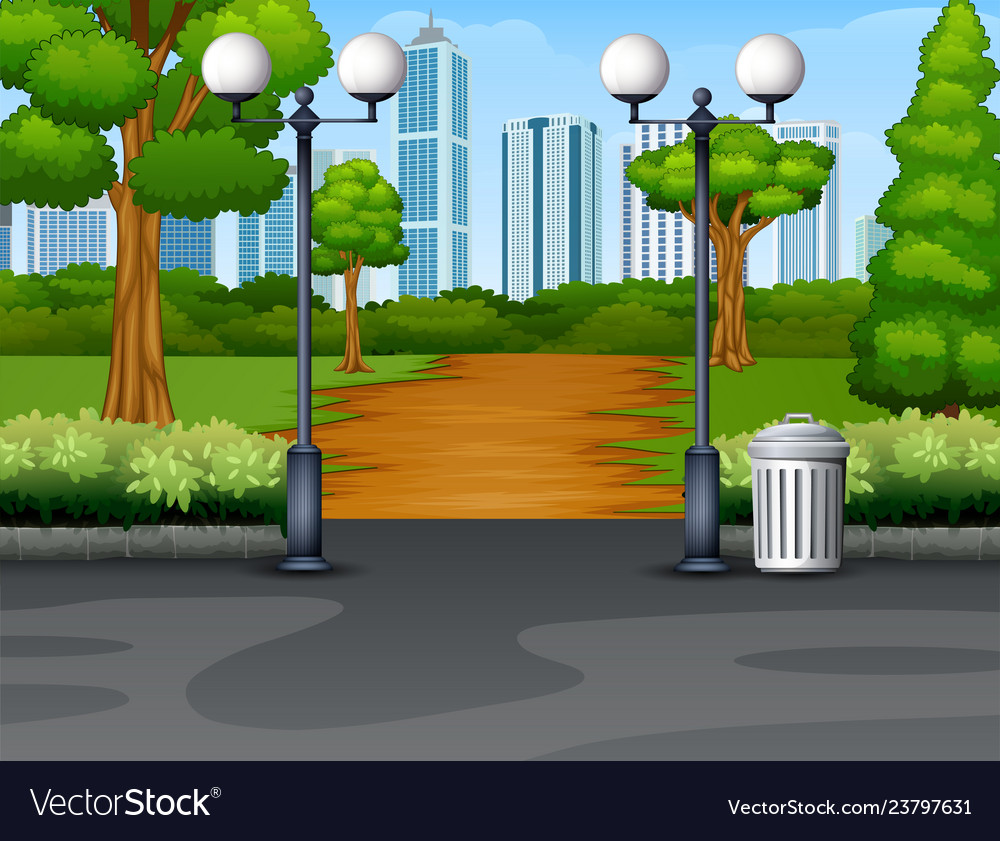 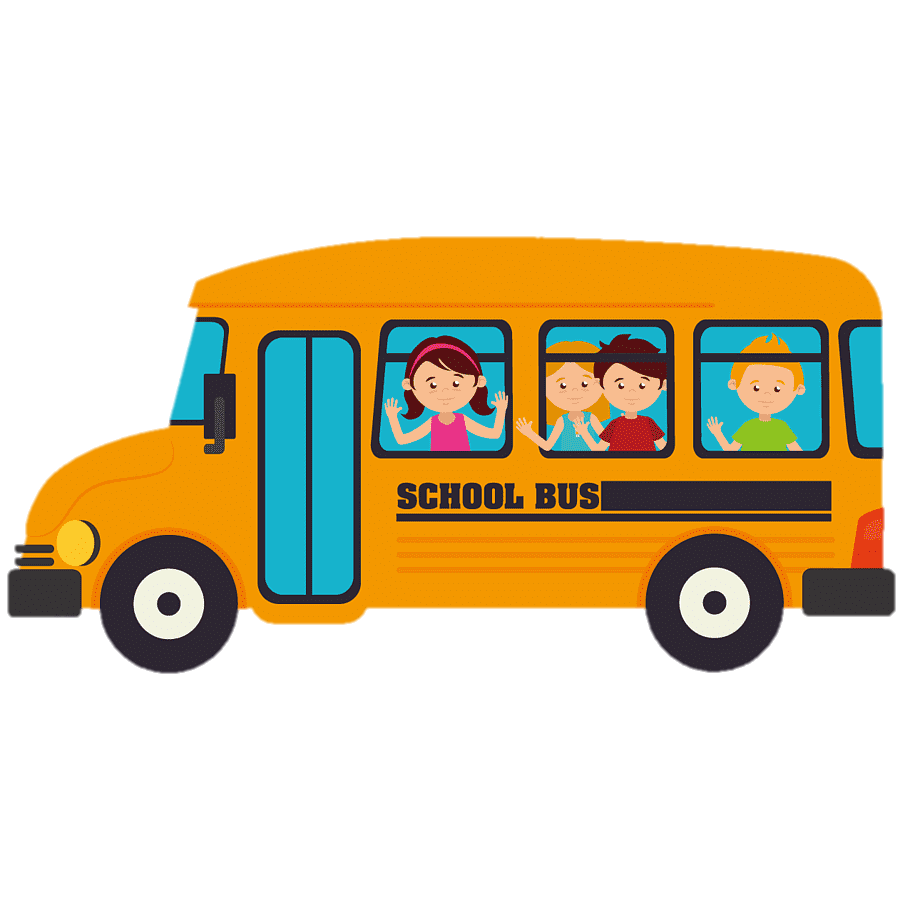 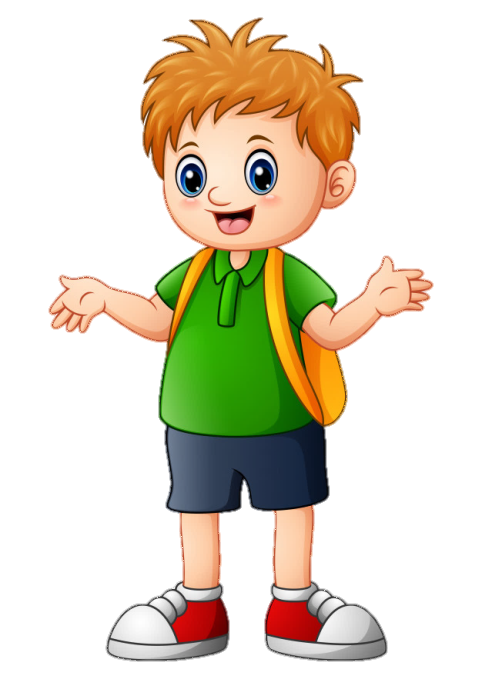 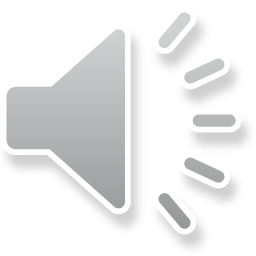 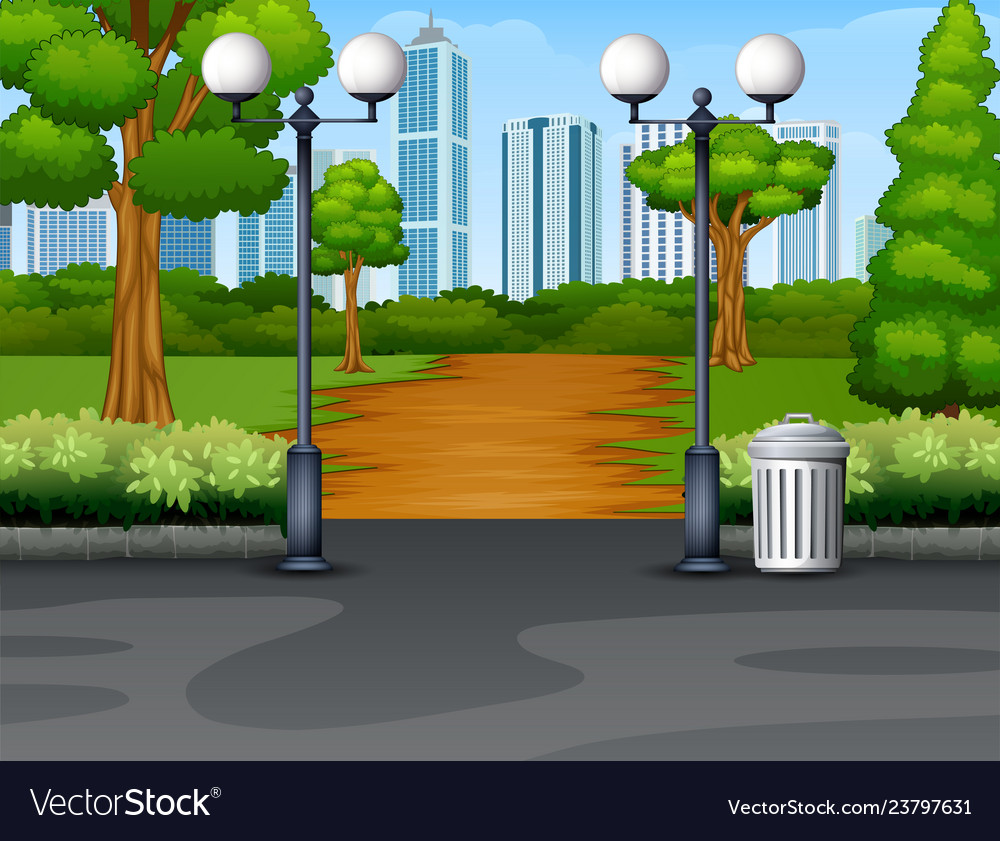 Hãy giúp mình hoàn thành bài tập 3 nhé!
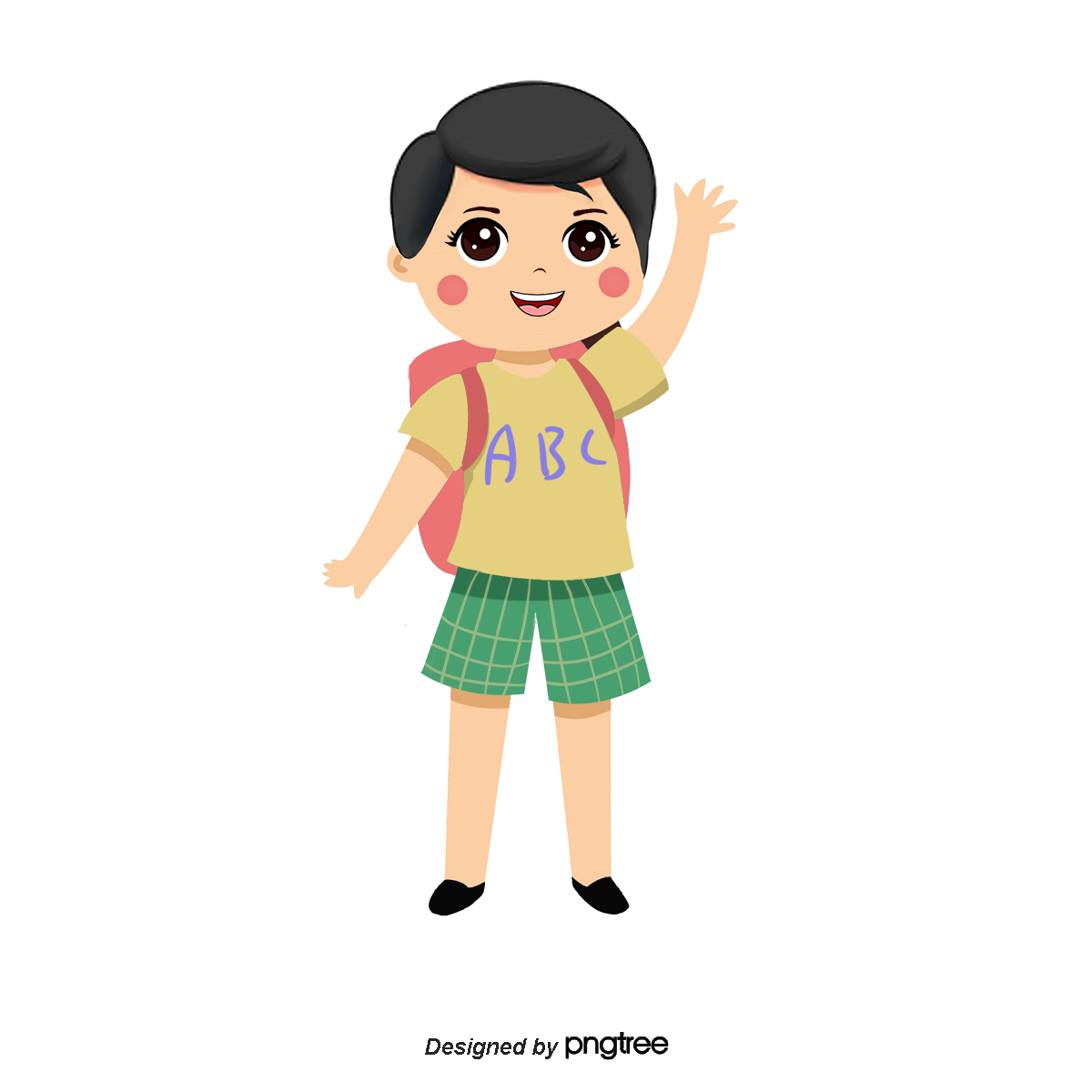 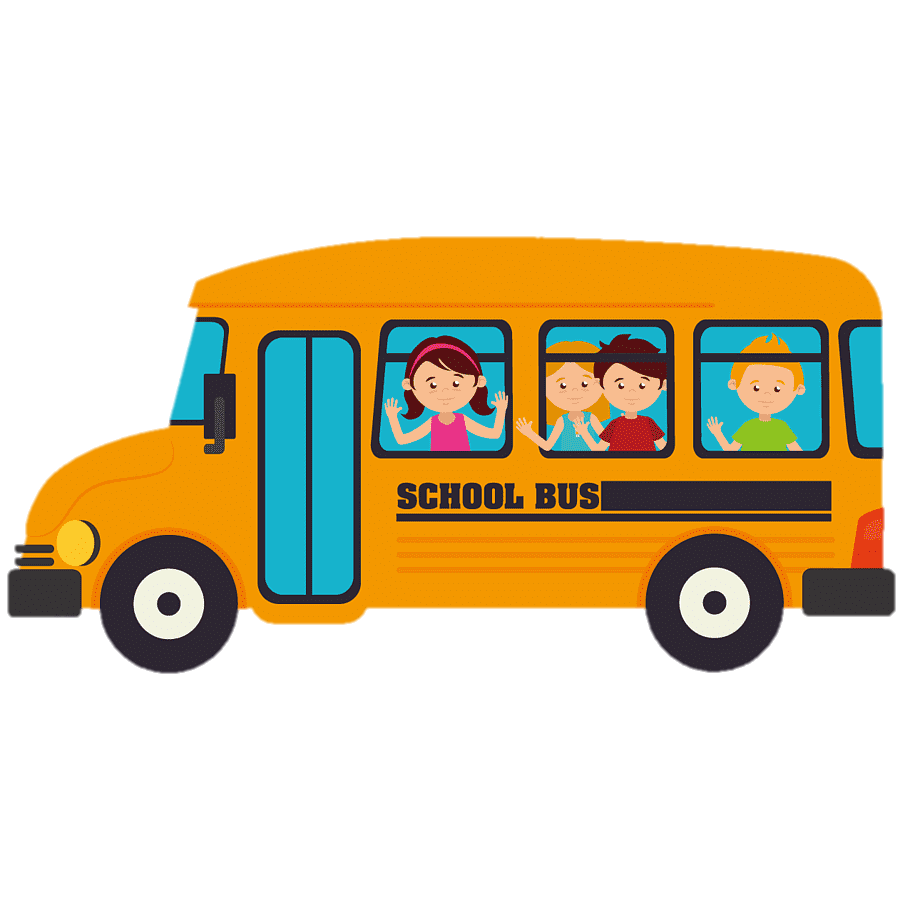 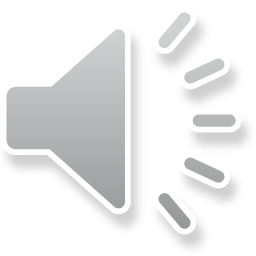 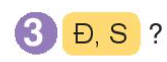 86
6
6
4
1
26
55
8
24
17
    5
?
S
?
Đ
2
x
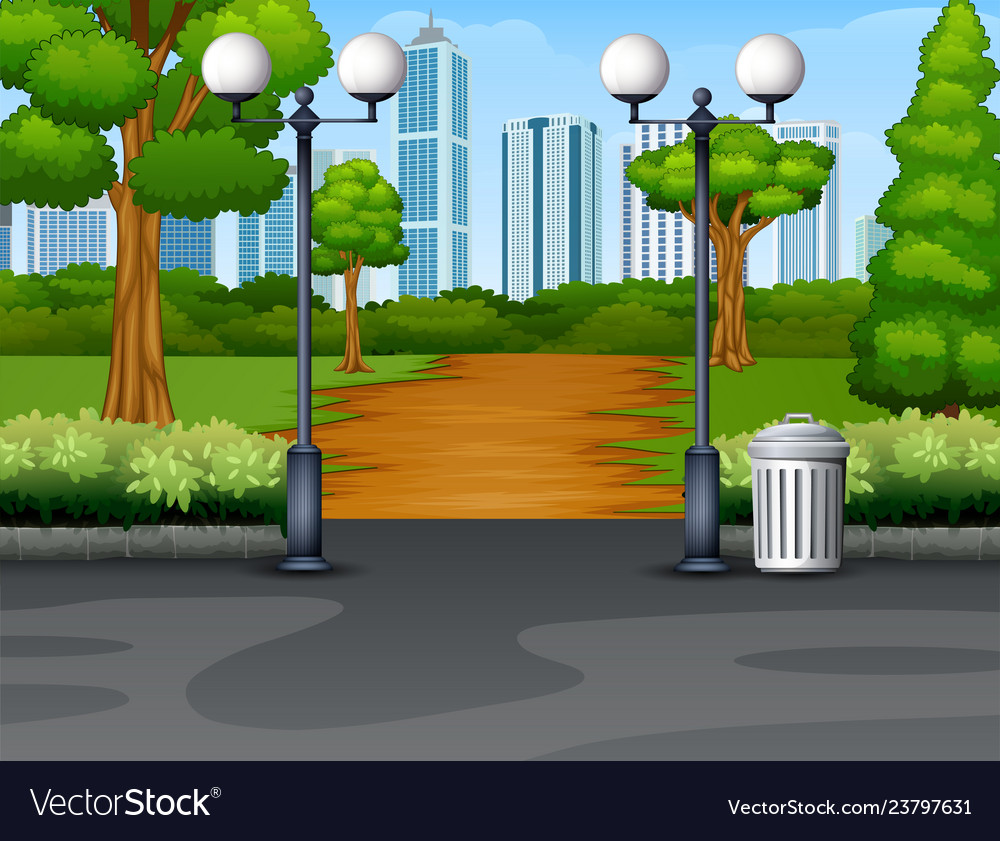 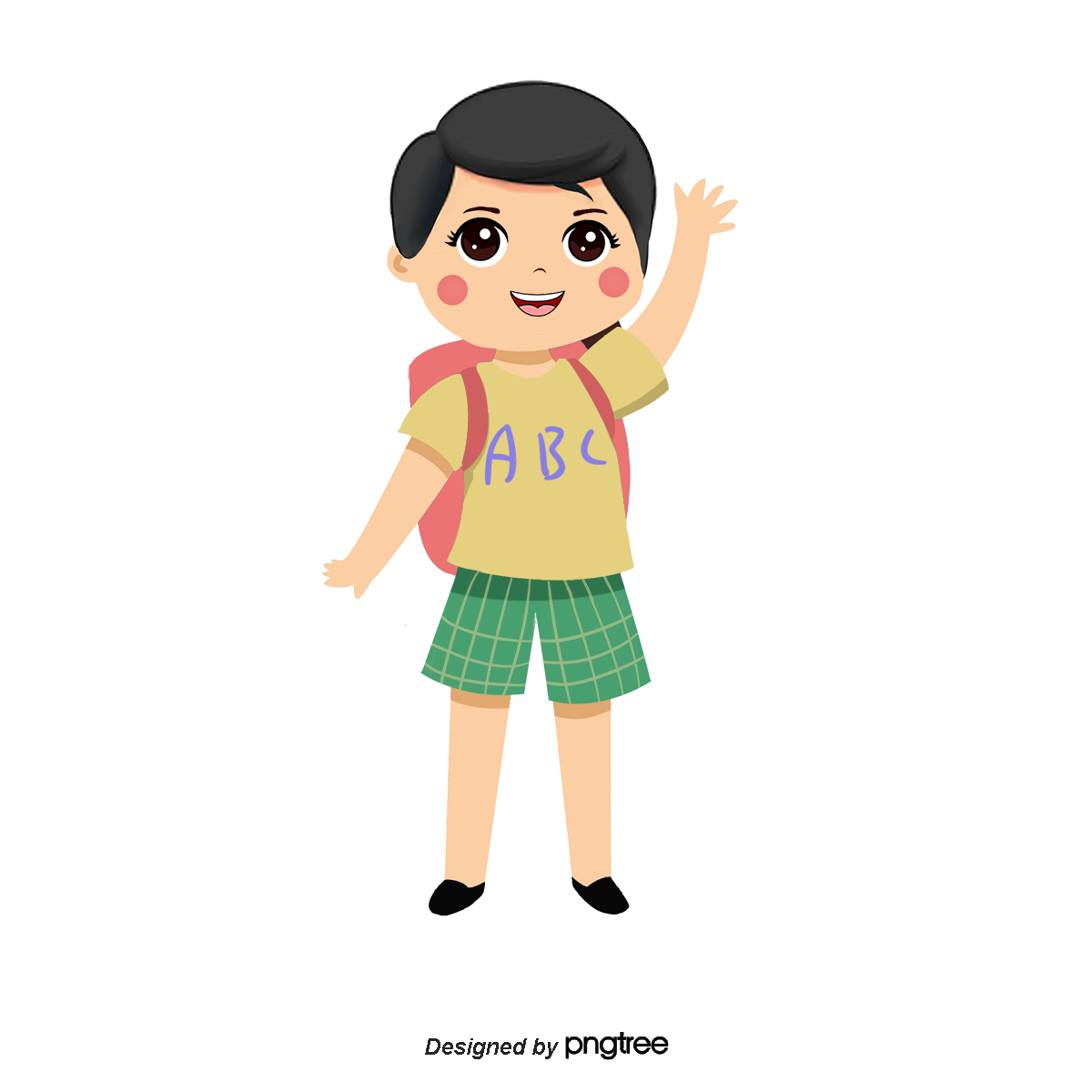 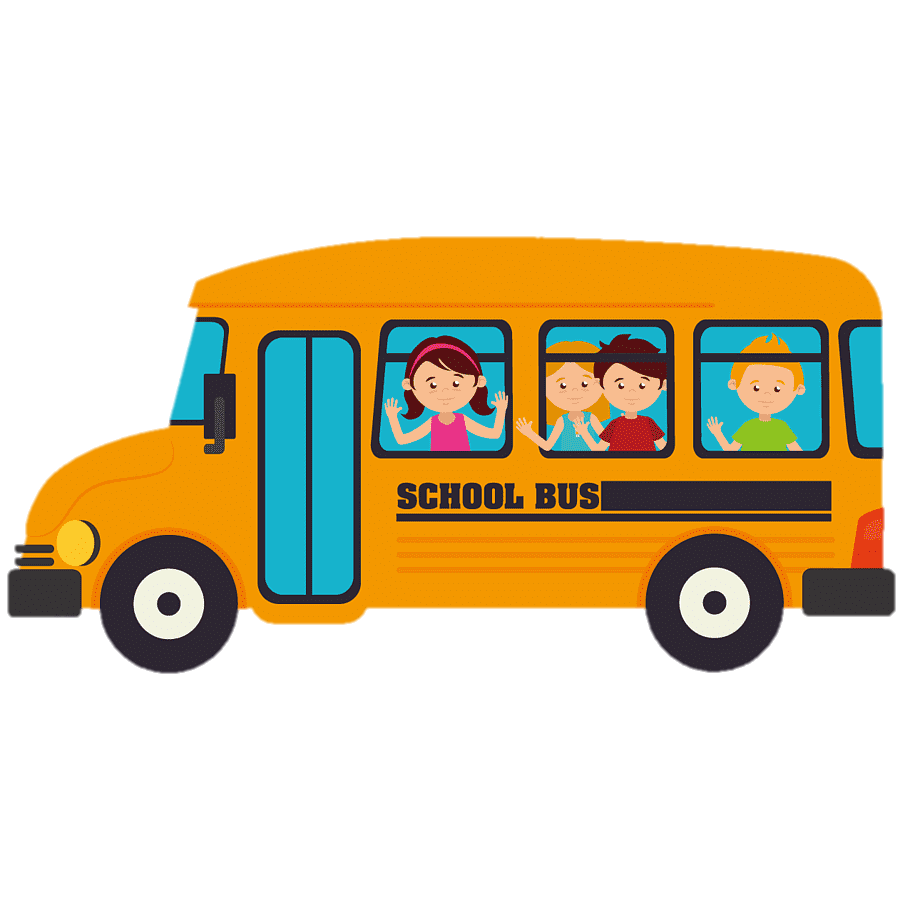 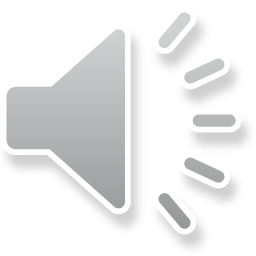 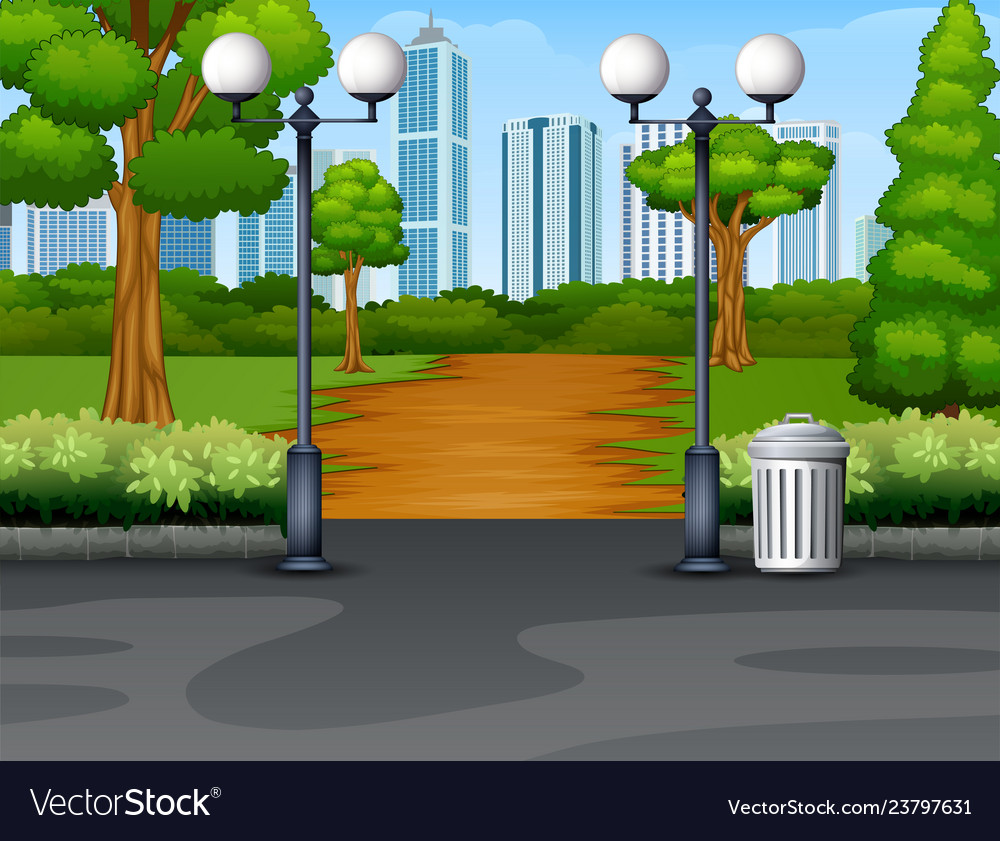 Hãy giúp mình hoàn thành bài tập 4 và 5 nhé!
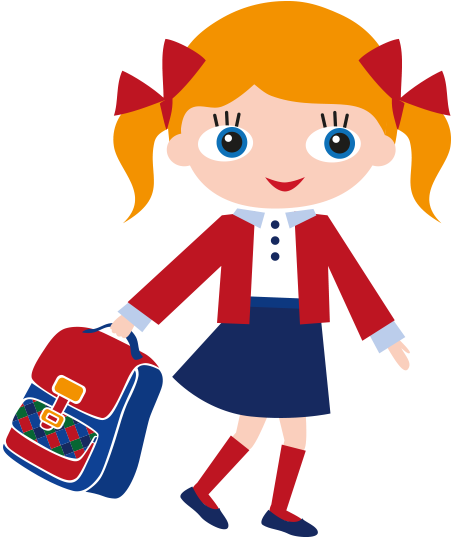 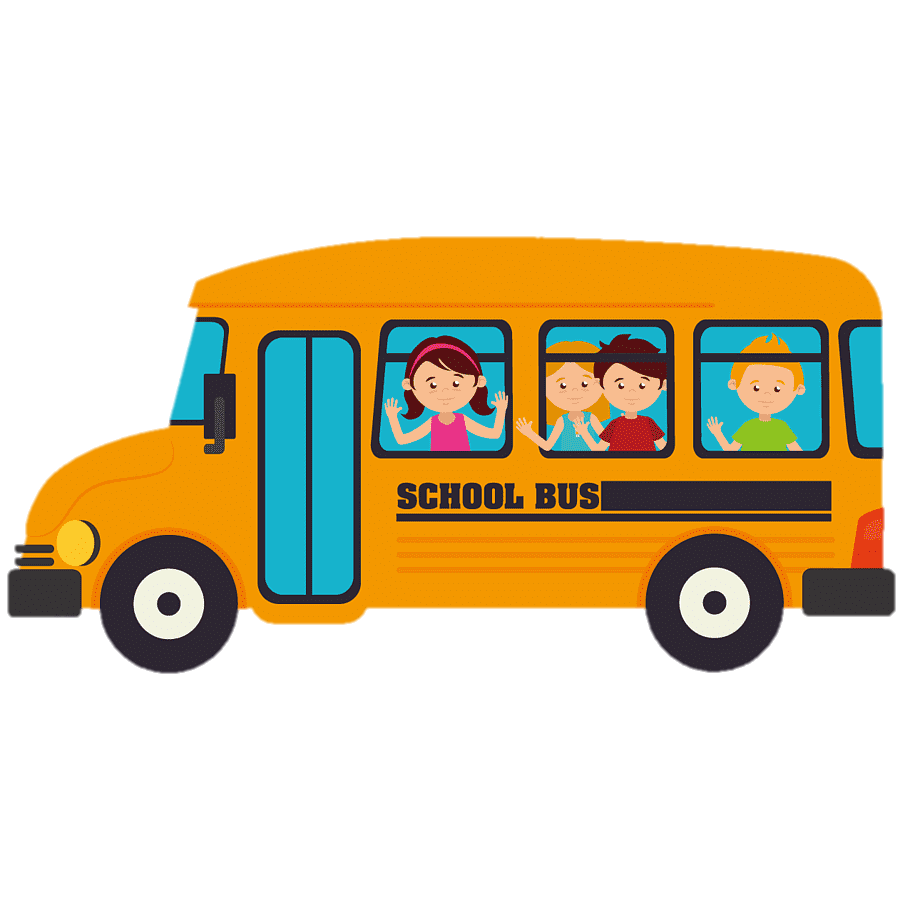 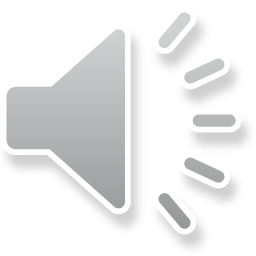 4. Hai xe ô tô chở học sinh đi thăm Lăng Bác Hồ, mỗi xe chở 45 học sinh. Hỏi có tất cả bao nhiêu học sinh đi thăm lăng Bác Hồ?
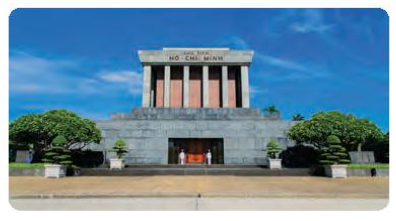 Bài giải:
Số học sinh đi thăm lăng Bác Hồ là:
45 x 2 = 90 (học sinh)
Đáp số: 90 học sinh
5. Trong thùng có 28 l nước mắm. Hỏi cần ít nhất bao nhiêu cái can loại 5 l để chứa hết lượng nước mắm đó?
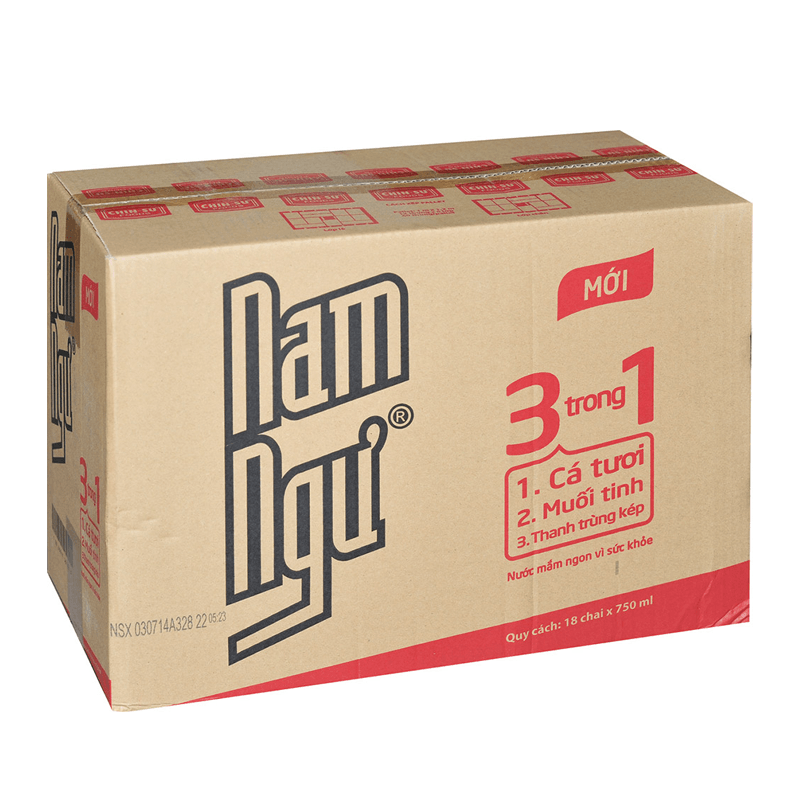 Bài giải:
Ta có: 28 : 5 = 5 (dư 3)
Vậy cần ít nhất là 6 can để chứa hết lượng nước mắm đó.
[Speaker Notes: Hương Thảo – Zalo 0972115126]
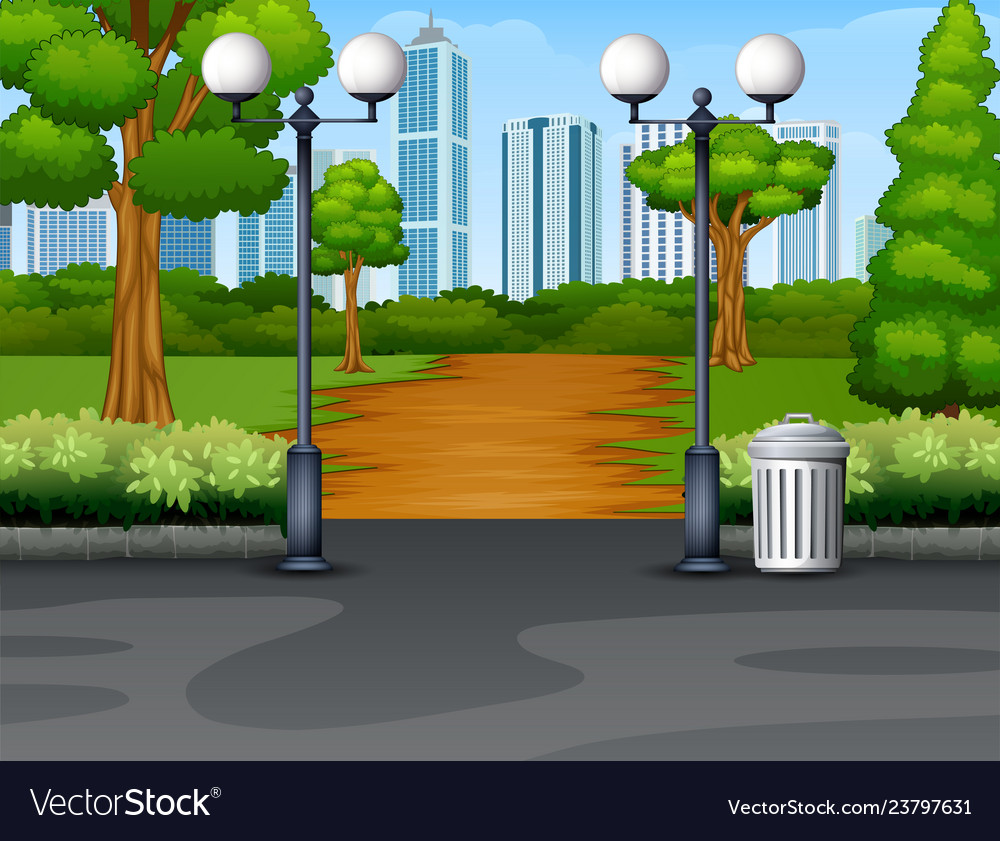 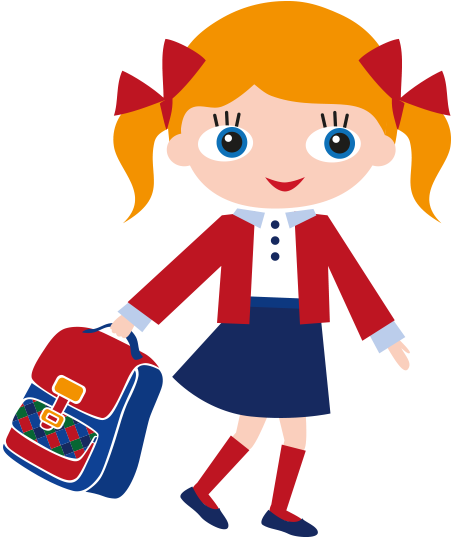 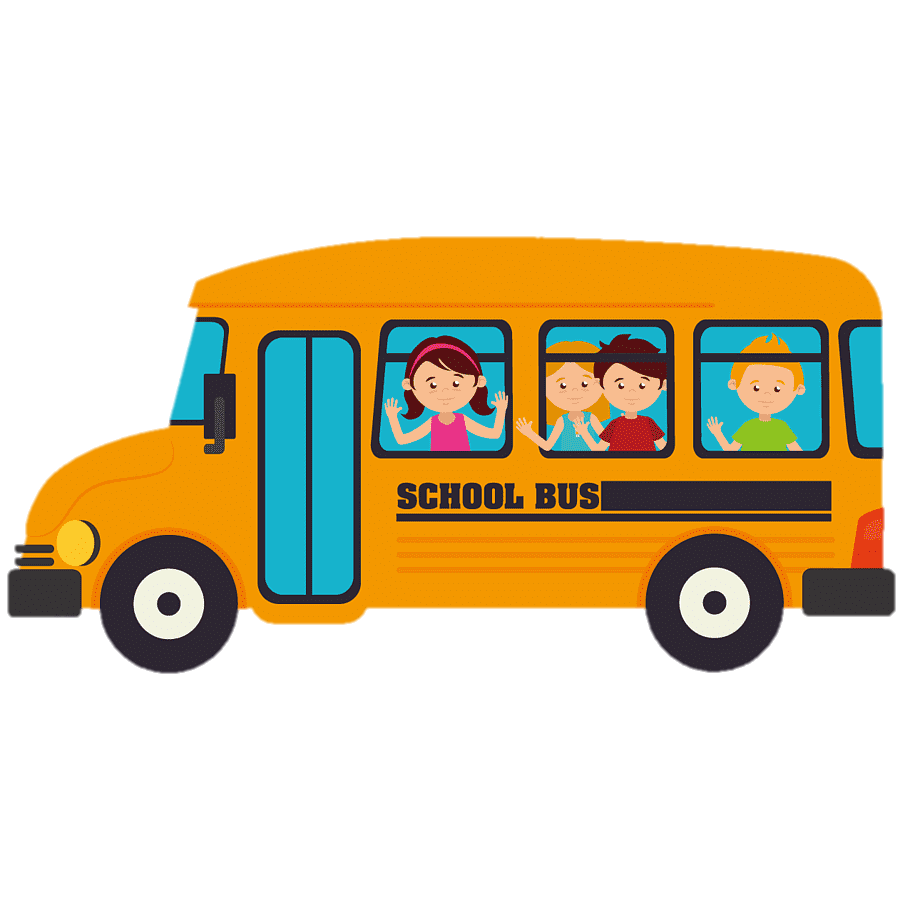 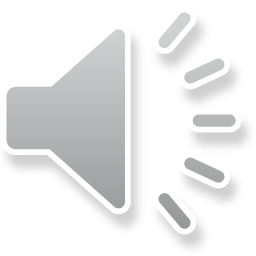 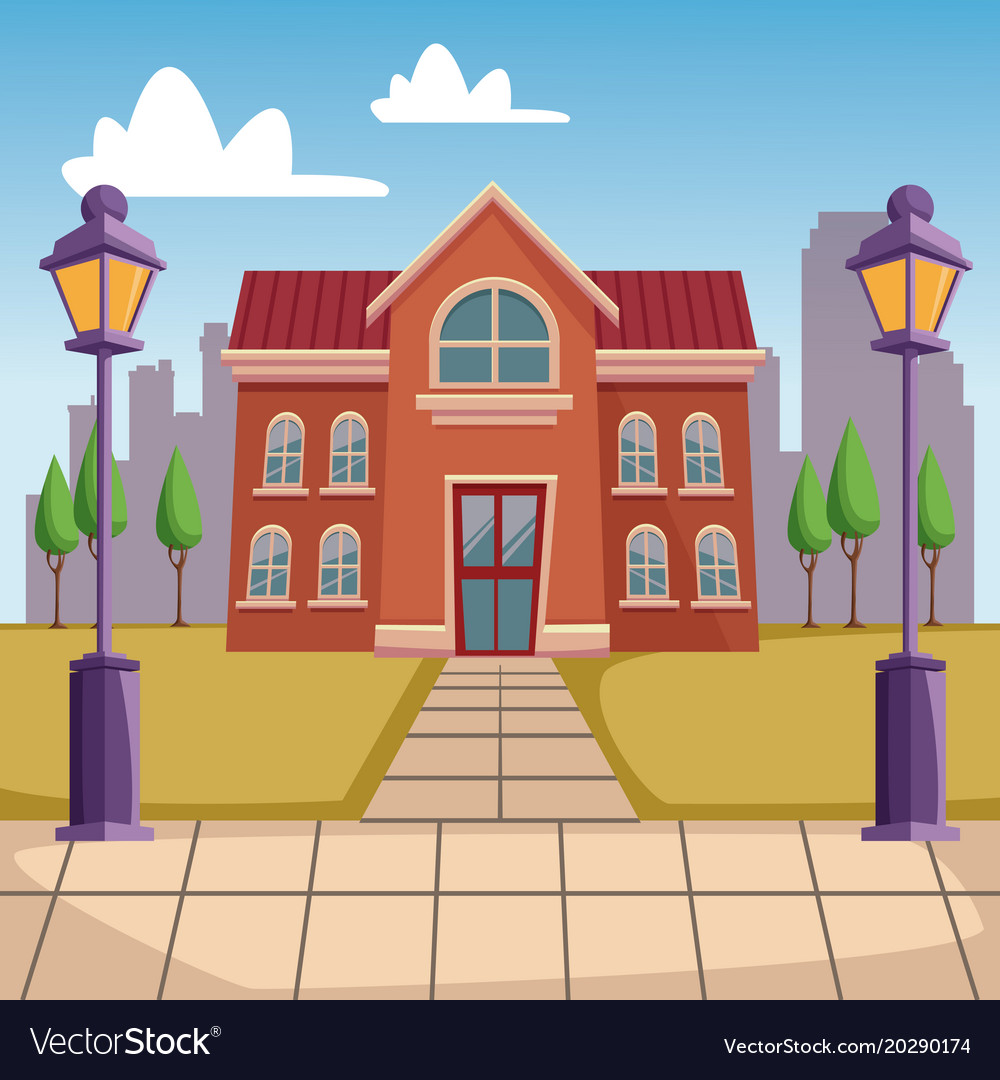 Đến trường rồi. Cảm ơn các bạn nhé! Chúng mình vào lớp học để chơi trò chơi đây
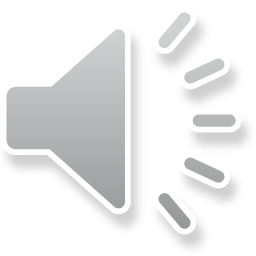 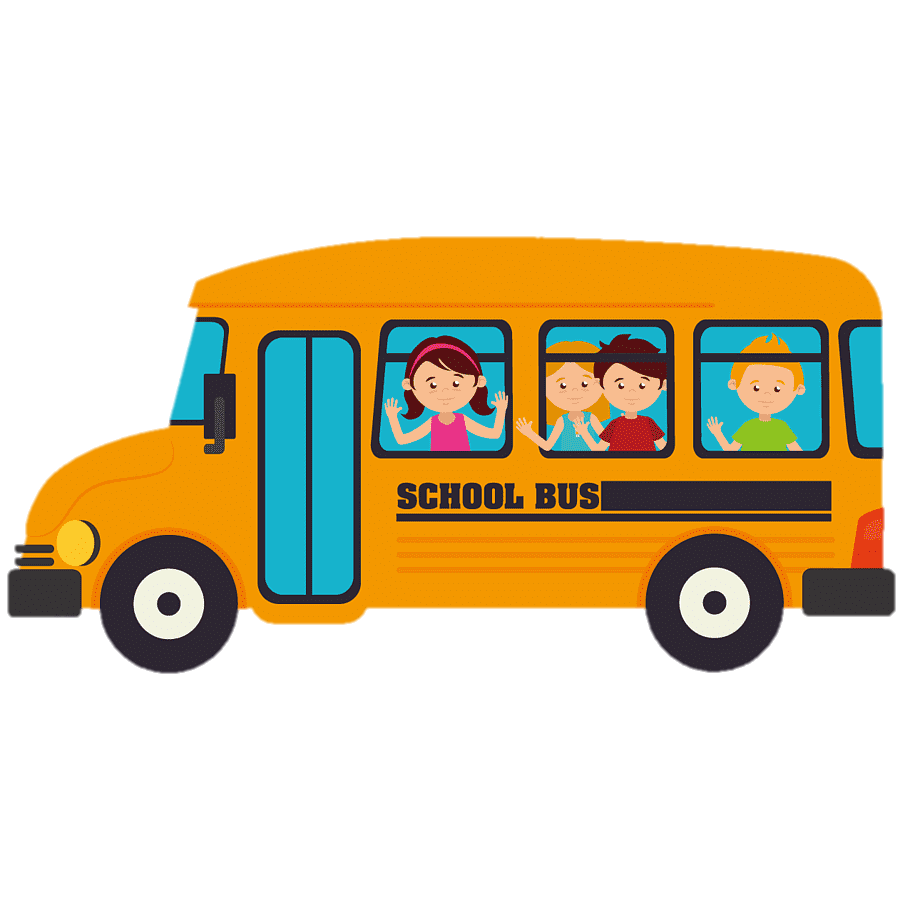 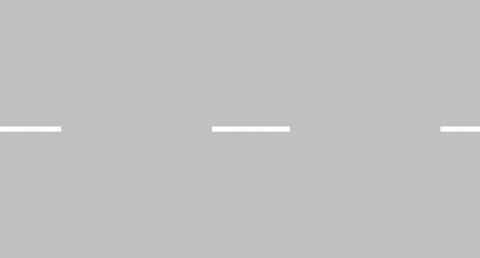 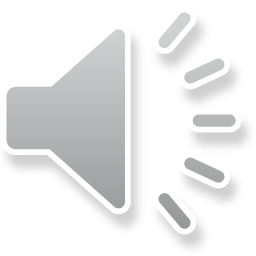 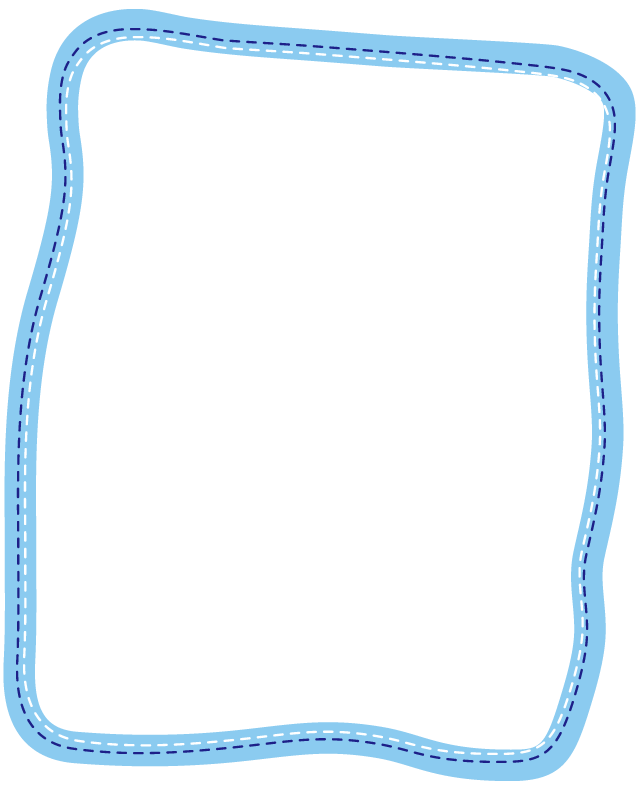 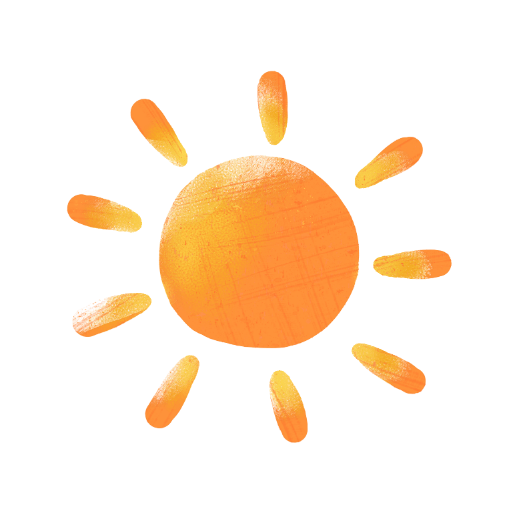 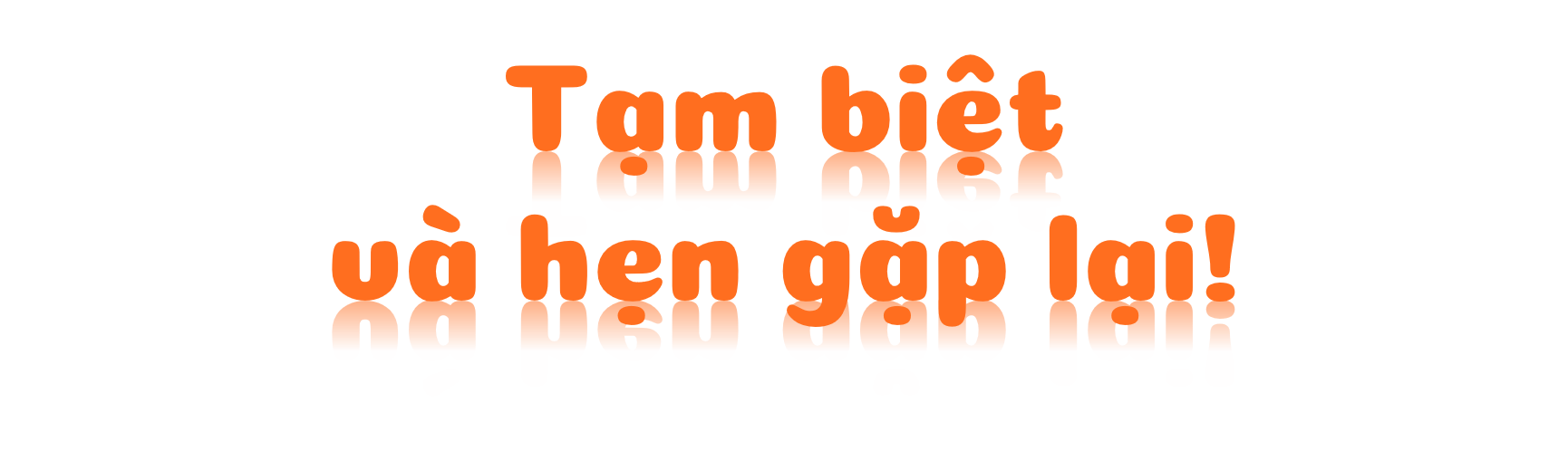 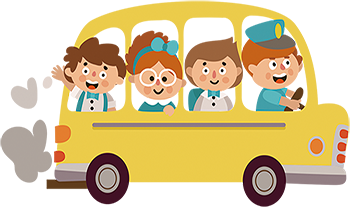